Advanced Learning in the Arts
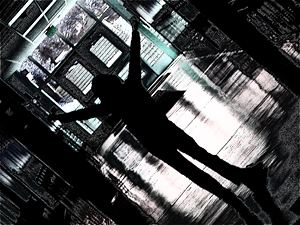 Laurie Fellenz, Arts Education Coordinator
Thursday, March 10, 2016
PURPOSE
Share information about MMSD Arts Education and Any Given Child Madison

Understand identification of Advanced Learners in MMSD (Advanced Learner Plan) and Tier 2/3 options

Dialogue about identification and interventions
Think about the best arts education experience you ever had…
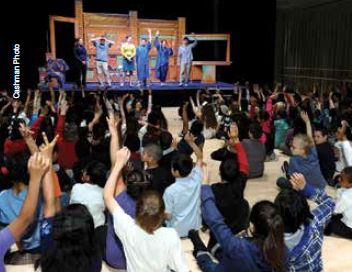 What is one word you would use to describe that experience?

What is one word you would use to describe the impact of that experience on you?
[Speaker Notes: Intentionally frame the conversation about role/expectations in the arts through the lens of students experiencing a rich, joyful arts education.]
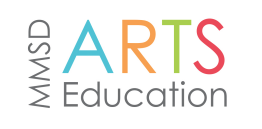 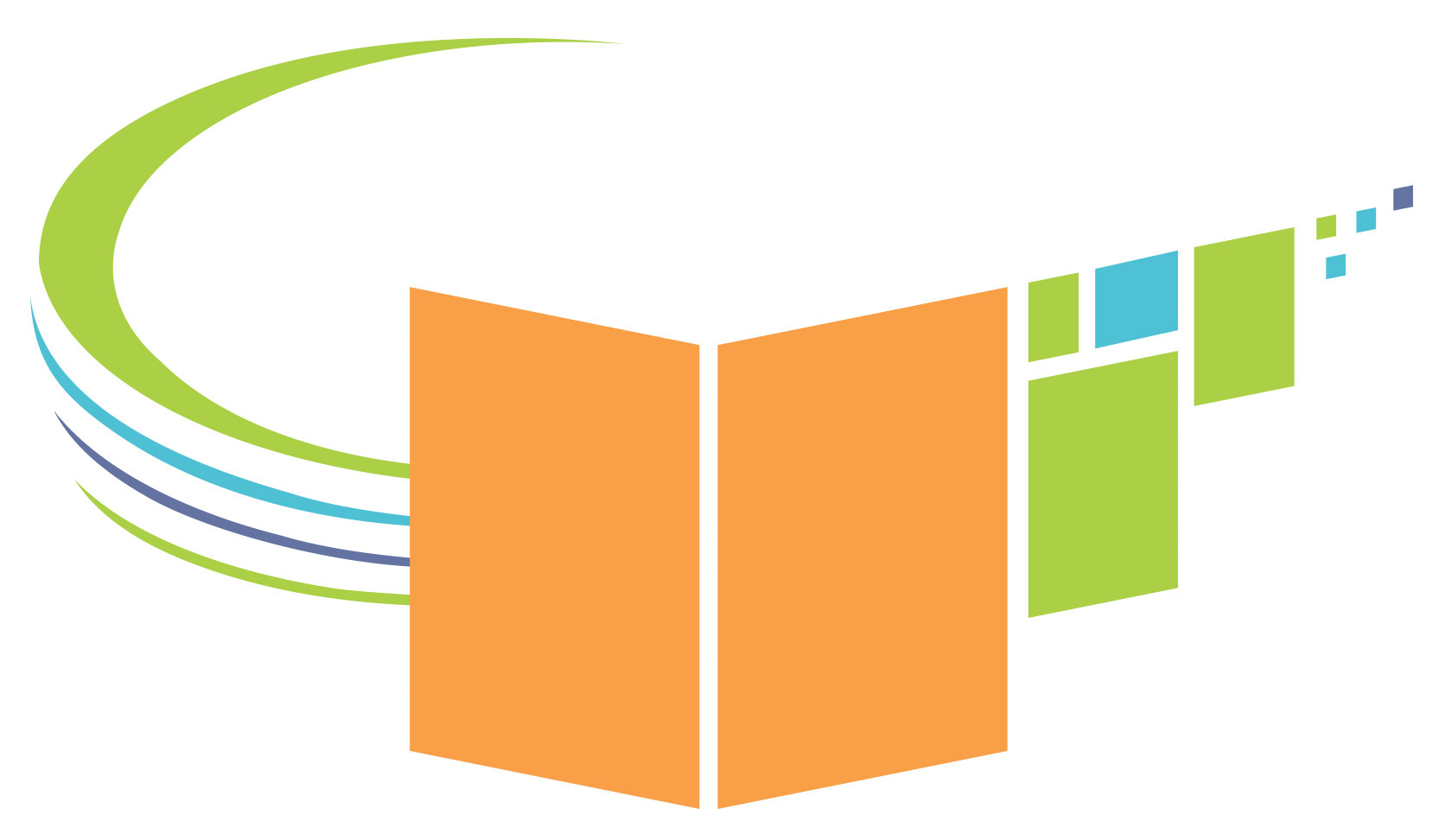 CURRICULUM AND INSTRUCTION DEPARTMENT
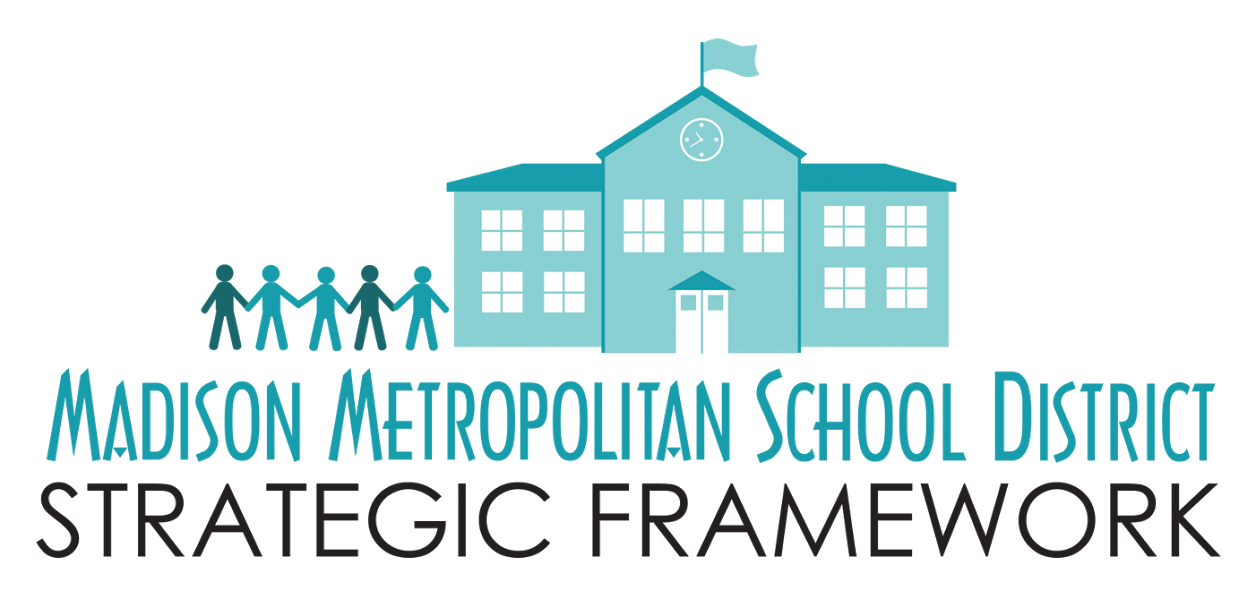 Priority Area 1: Coherent Instruction

Provide every student with well-rounded, culturally responsive and coherent instruction that leads to college, career and community readiness.
[Speaker Notes: Laurie - Before we move into the information to advanced learning, it is important to ground today’s work in the Strategic Framework and the Great Teaching Matters Framework. The role we play as art and music educators and advanced learning instructional resource teachers are directly connected to Priority Area #1 of the MMSD Strategic Framework around Coherent Instruction.  We are charged with providing every student with well-rounded, culturally responsive, and coherent instruction that leads to college, career, and community readiness.  Every student needs to access instruction that meets them where they are and supports their growth to the next level.  For students who have advanced learning needs, we will use differentiated instructional strategies within our core arts courses to meet a majority of those needs, but there may be times when a students needs are beyond what can be provided during core instruction.  We will look at both the differentiated strategy options and Tier 2 and 3 supports in the arts.]
Great Teaching Matters Framework
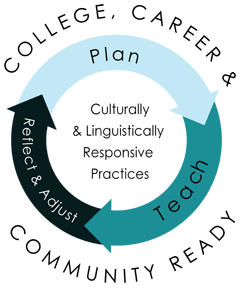 [Speaker Notes: Share the Shared Endeavor model of arts education with STUDENTS at the center…]
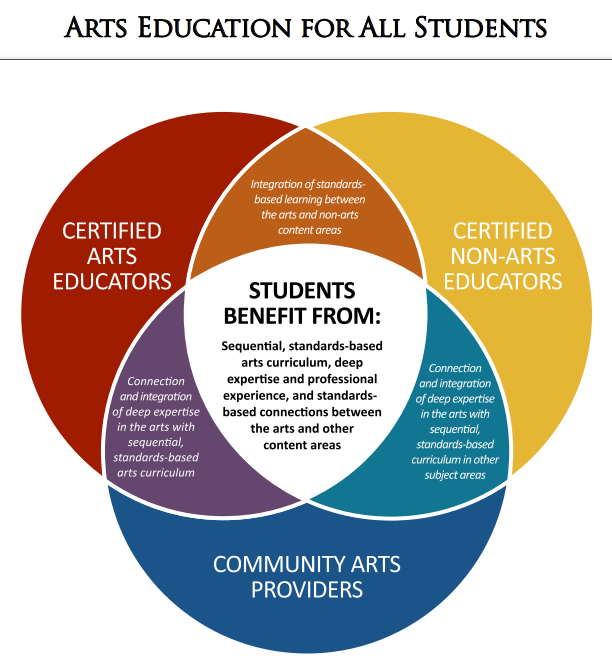 [Speaker Notes: Share the Shared Endeavor model of arts education with STUDENTS at the center…]
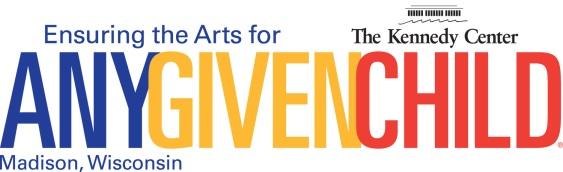 www.anygivenchildmadison.org
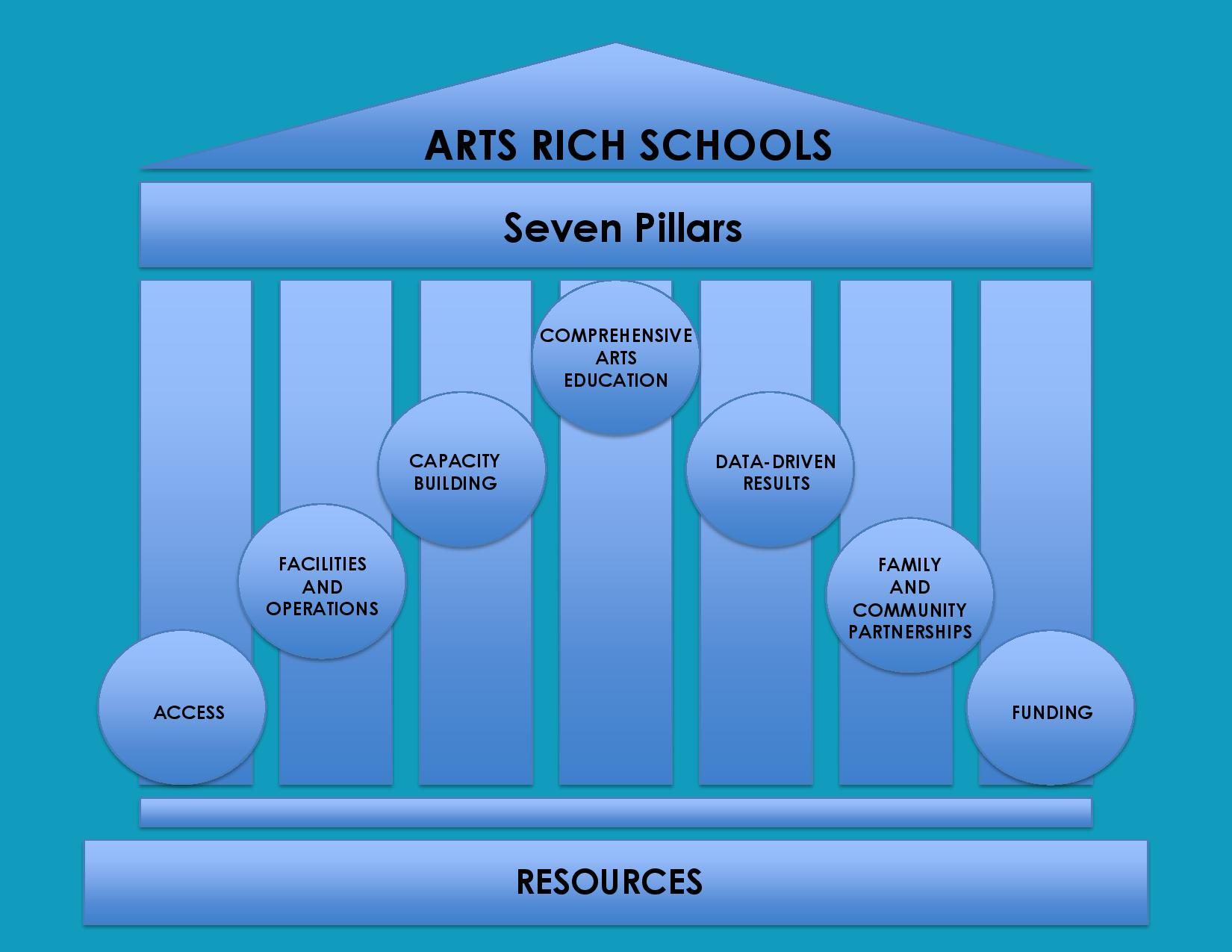 K-8 Equitable Arts Access
Three rotations for elementary schools:  Theater Experience, Dance Experience, and Open Experience

MMSD elementary schools receive $500.00 for each experience over a three-year period

Each MMSD middle school receive $500.00 each year for an open experience

Funding from Arts Education budget (as recommended by Board of Education – Arts Task Force)
Community Arts Organizations
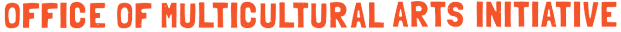 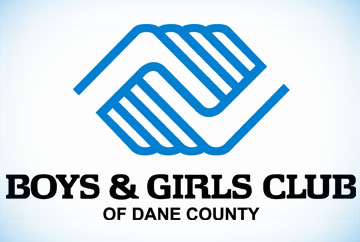 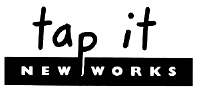 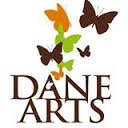 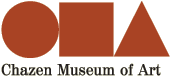 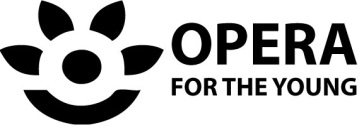 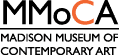 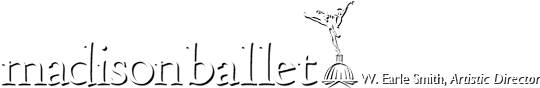 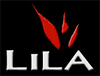 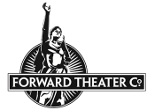 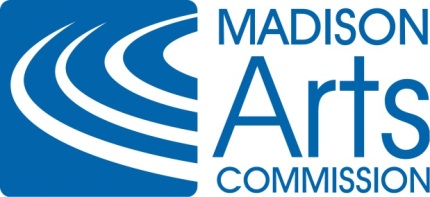 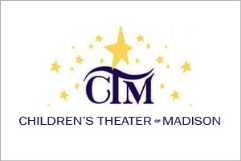 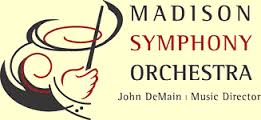 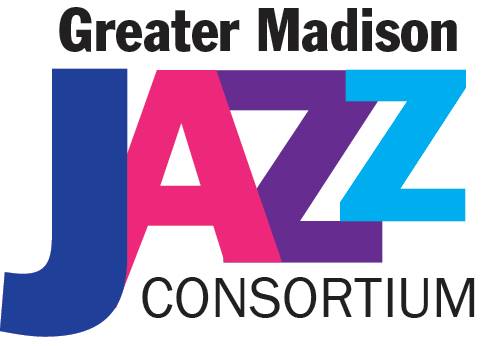 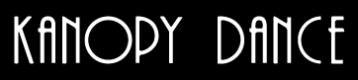 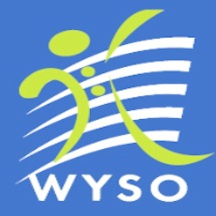 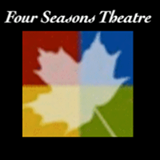 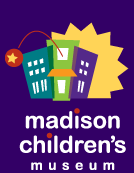 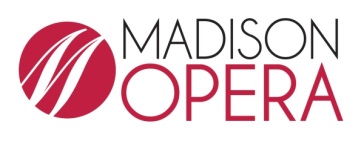 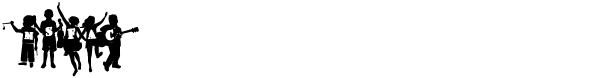 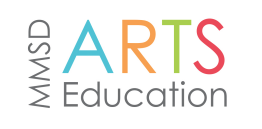 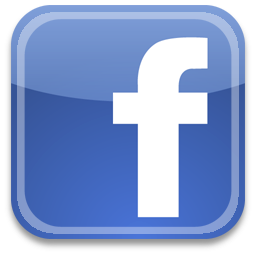 TURN AND TALK
Based on our time together so far…
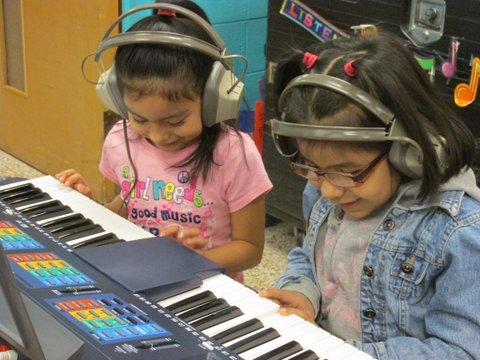 What have you heard about that intrigues you?

What have you heard that you have more questions about?
[Speaker Notes: Meeting facilitator would pause after the first prompt to let people think.  Then, they would invite people to share out their one word, either by going around the room or letting people shout them out.  The notetaker for the meeting would record these words.  

The purpose of this exercise is to 1) get people engaged right away in the process, both in the right frame of mind and just participation in general; and 2) to generate data that would give us some ideas on why good arts education experiences matter (data that Ray and others pointed out would be useful to have).]
WHO IS AN ADVANCED LEARNER?
A student who 
demonstrates high performance capability 
or the potential for high performance 
in one or more of the following domains:  
General Intellectual, Specific Academic,                 Visual and Performing Arts,                               Leadership, and Creativity.
Talented and Gifted
Board of Ed Policy 3555
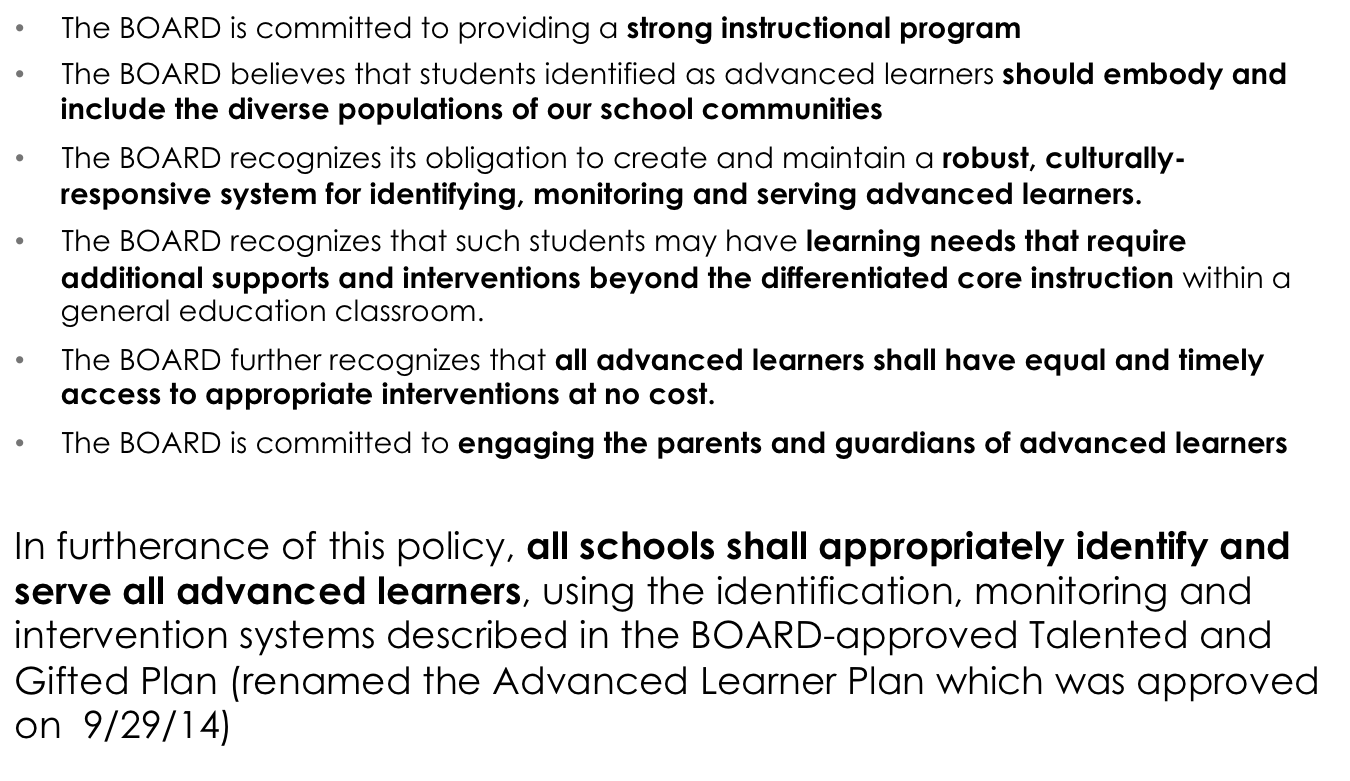 Identification for Advanced Learner

At least three evidence sources considered and at least two showing consistencies

Identification for Advanced Learner needing Advanced Intervention

At least three evidence sources considered and at least three showing consistencies
VISUAL ARTS
Students will be identified using multiple and varied measures, including the following:
Teacher’s Observation of Potential in Students (TOPS) – U-STARS
Gifted and Talented Evaluation Scales (GATES)
Visual Arts Student Work Review
Teacher Rating Scale
Letter(s) of recommendation from parent, community members, teachers, and/or extra/co-curricular advisors
List of honors/extra curricular involvement
MUSIC
Students will be identified using multiple and varied measures, including the following:
Teacher’s Observation of Potential in Students (TOPS) – U-STARS
Gifted and Talented Evaluation Scales (GATES)
Music Evidence/Student Review
Teacher Rating Scale
Letter(s) of recommendation from parent, community members, teachers, and/or extra/co-curricular advisors
List of honors/extra curricular involvement
STUDENT SUPPORT INTERVENTION TEAM

Since the areas of visual arts and music do not utilize standardized assessment data with quantitative data like general intellectual or content specific identification, a school support team with the addition of a certified arts educator and Advanced Learning staff member will meet to consider the body of evidence (criteria).
What is a Body of Evidence?
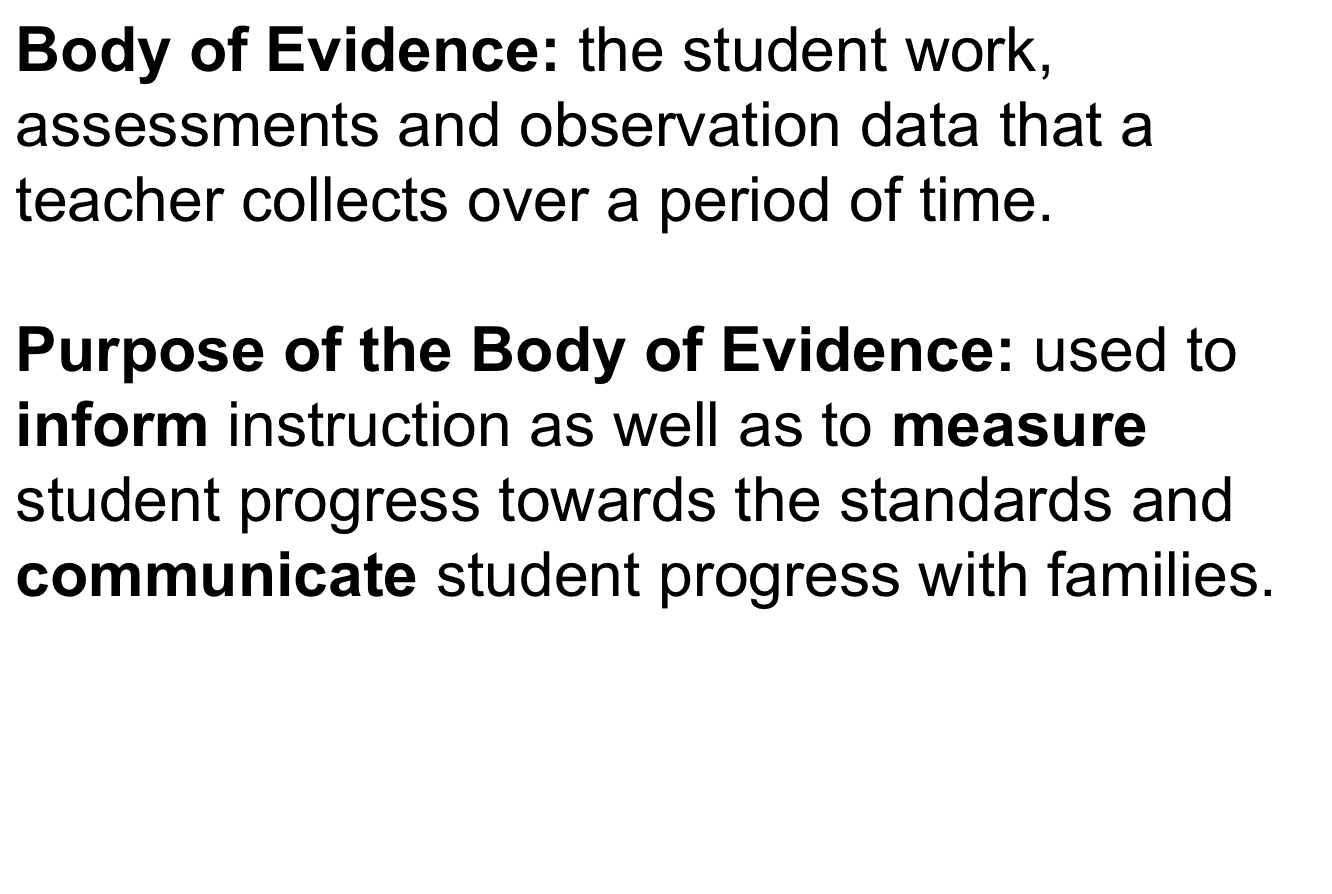 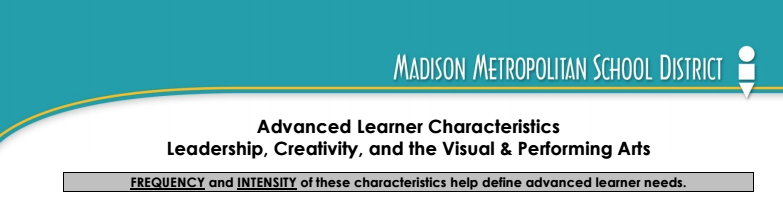 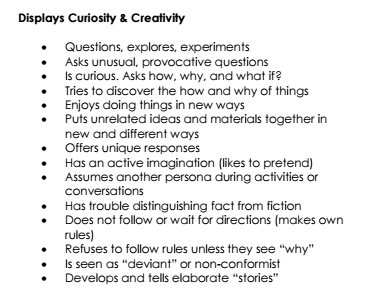 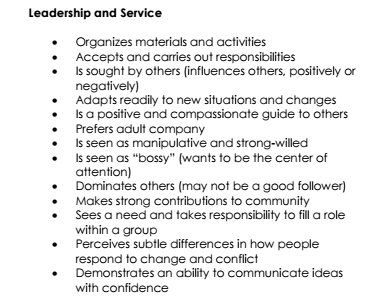 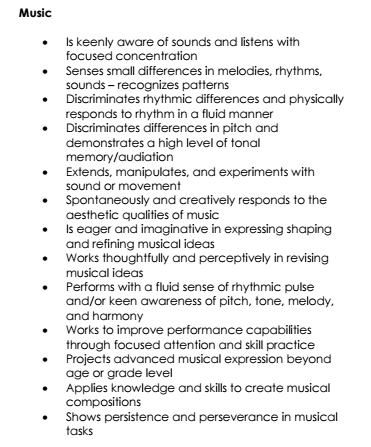 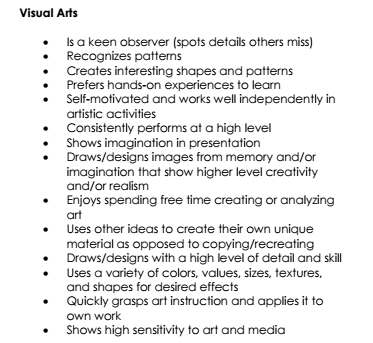 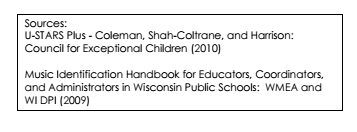 Arts Participation by Race/Ethnicity
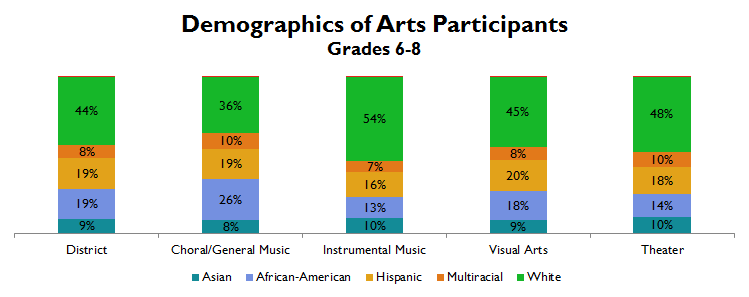 African-American students are overrepresented in choral/general music and underrepresented in instrumental music
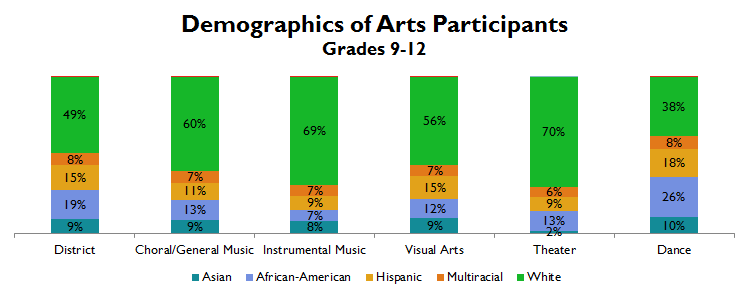 African-American and Hispanic students are underrepresented in instrumental music, overrepresented in dance; 
white students are overrepresented in all arts aside from dance
[Speaker Notes: Again,  because we are focusing on Access and participation, this slide displays a comparison of district demographics to demographics in Arts participation.  The top set of bar graphs illustrates an overrepresentation of African American students  in choral/general music and an underrepresentation in instrumental music.  This is the reverse trend for white students.  Hispanic student participation varies from 16% to 20% where the district percent enrolled is 19%. 

The bottom set of graphs shows that African American and Hispanic students are underrepresented in instrumental music and overrepresented in dance.  White students are overrepresented in all arts with the exception of dance.  Hispanic students are underrepresented in all areas with the exception of Visual Arts and Dance.]
Any Music
Large drop-off in participation from Grades 6-9
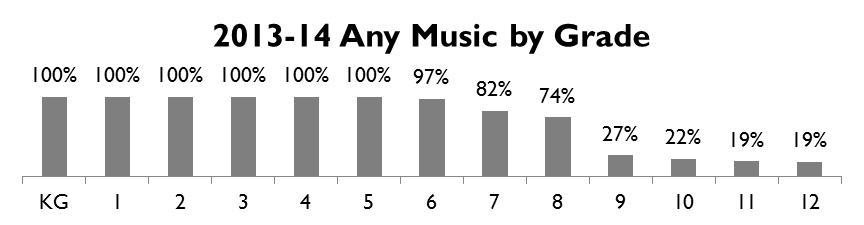 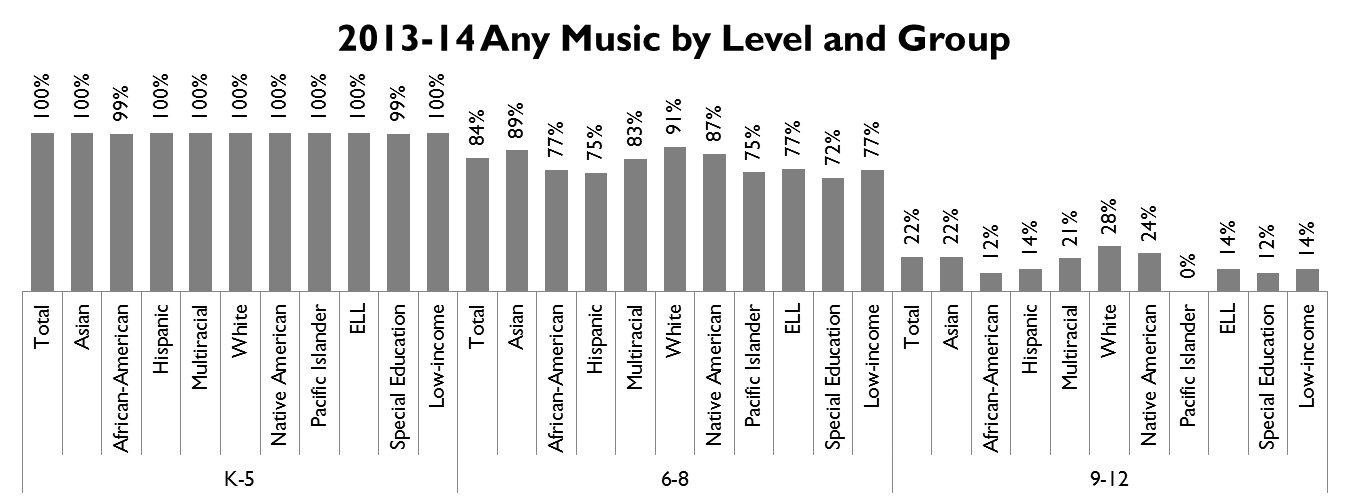 Participation low in HS,
Gaps between racial/ethnic groups
What do YOU think?
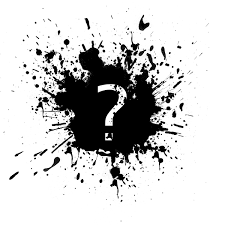 IDENTIFICATION AND INTERVENTIONS
CONTACT INFO
Laurie Fellenz
Arts Education Coordinator
608-663-5227
lfellenz@madison.k12.wi.us